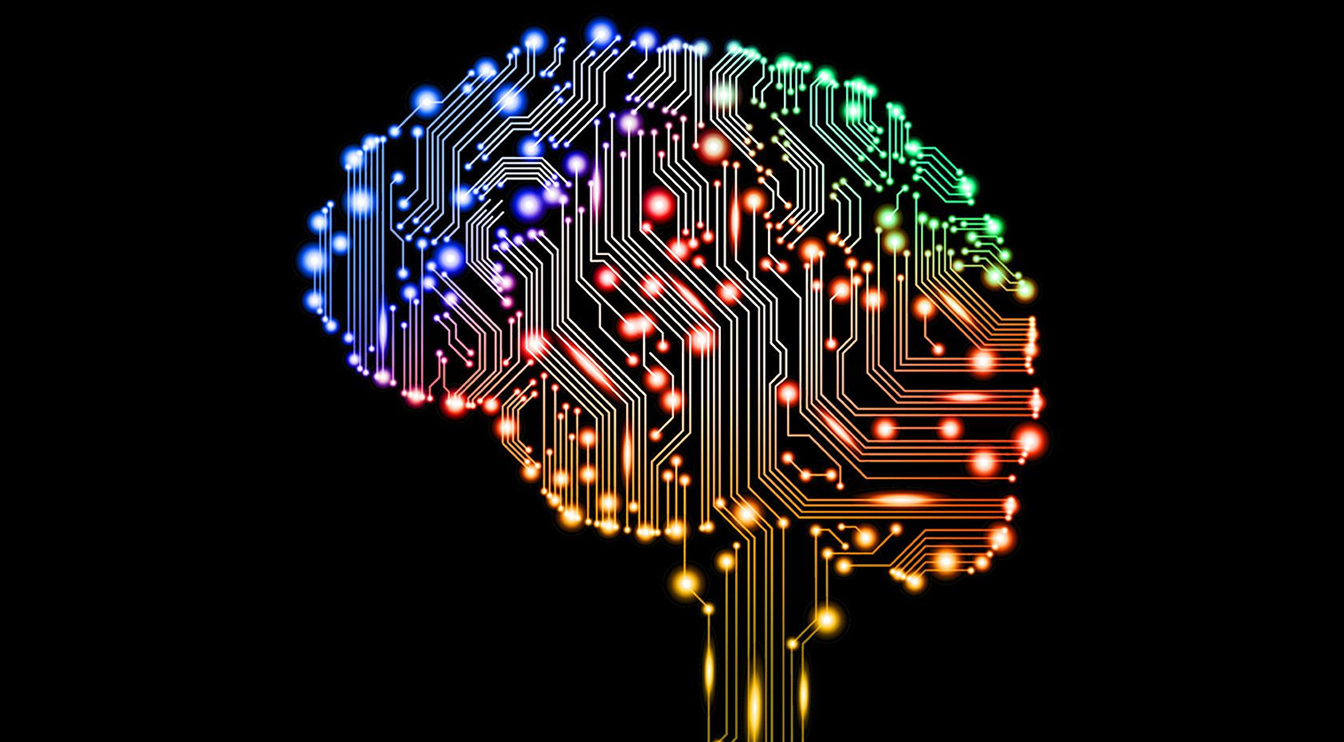 What is AI and How to Use It
WSCUG Presentation
October 9, 2023
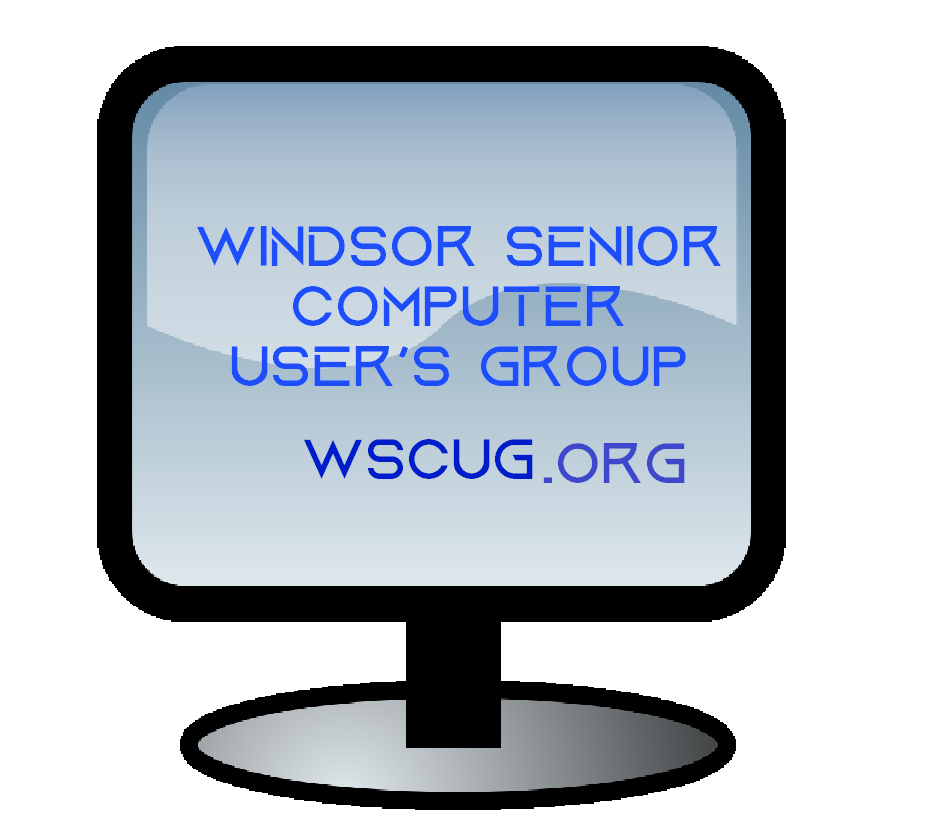 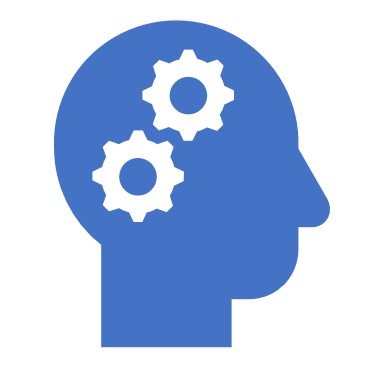 What is AI?
According to ChatGPT

AI stands for "Artificial Intelligence." It is a branch of computer science that deals with the development of intelligent machines that can perform tasks that would typically require human intelligence. AI aims to create computer systems capable of learning, reasoning, and problem-solving.
AI can be categorized into two types: Narrow AI and General AI. Narrow AI, also known as Weak AI, refers to AI systems that are designed to perform specific tasks, such as voice recognition, image classification, or playing chess. These systems are specialized in a particular area and lack the ability to generalize beyond their specific domain.
On the other hand, General AI, also known as Strong AI or AGI (Artificial General Intelligence), refers to AI systems that possess the ability to understand, learn, and apply knowledge across various domains, similar to human intelligence. General AI can perform any intellectual task that a human can do, making it capable of reasoning, understanding natural language, and adapting to new situations.
AI utilizes several techniques and methodologies to achieve its objectives. Some common approaches include machine learning, which involves training algorithms on large datasets to learn patterns and make predictions, and deep learning, a subset of machine learning that uses artificial neural networks to mimic the structure and function of the human brain.
[Speaker Notes: We are just beginning to use AI. It isn’t always accurate. They have "hallucinations”. Large language models Deep Mind announced it has successfully used artificial intelligence to predict the 3D structures of nearly every catalogued protein known to science. That's over 200 million proteins]
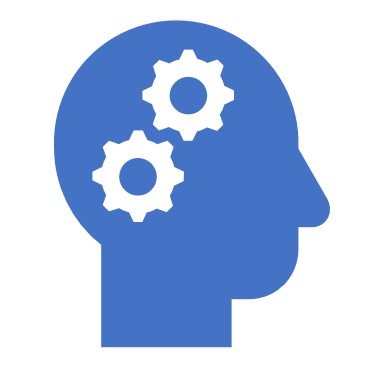 What is AI?
According to Bing Chat

Artificial Intelligence (AI) is the simulation of human intelligence processes by computer systems. These processes include learning, reasoning, and self-correction. AI is used in a variety of applications such as natural language processing, speech recognition, image recognition, and decision-making. AI is also used in robotics to enable machines to perform tasks that would otherwise require human intervention. AI has the potential to revolutionize many industries and improve our daily lives in many ways.
What Can it be Used For?
Source ChatGPT
What Can it be Used For?
Source ChatGPT
What Can it be Used For?
Source ChatGPT
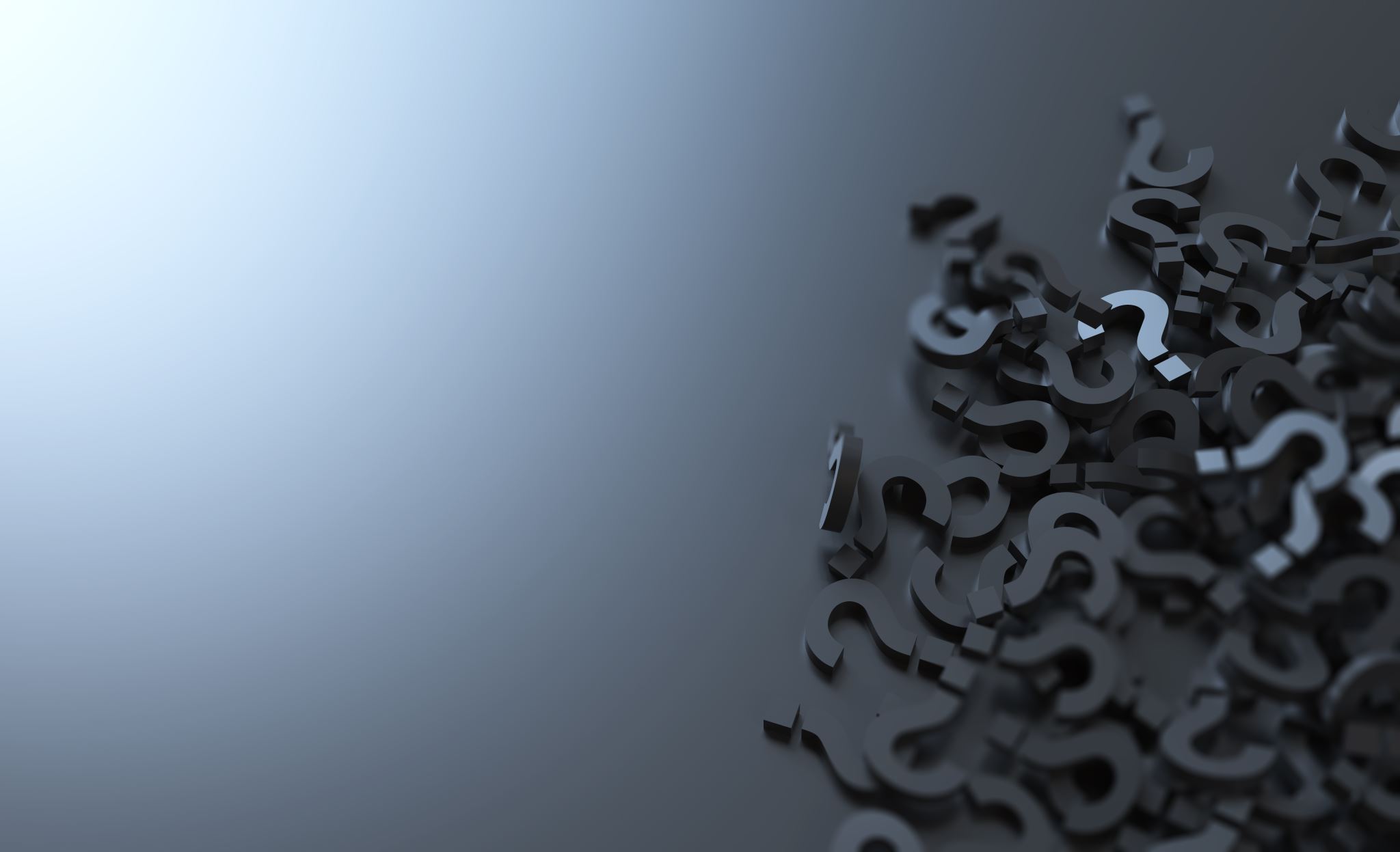 What Bing Chatbot Says It Can Be Used For
Bing Chatbot has several features that can be helpful. Some of these features include creating comparison tables, performing multi-step web searches, drawing text art, converting dates and times, turning web pages into quizzes, and getting up-to-date information on current events. Bing Chatbot can also provide you with information and insights on the website currently open in the browser. Recently, Microsoft has added new features to Bing Chatbot such as image and video answers, restaurant bookings, chat history, and some smarter Microsoft Edge integration
Source Bing
What are Some Risks with AI
AI Risks
AI Risks
[Speaker Notes: Hallucinations, lawyer]
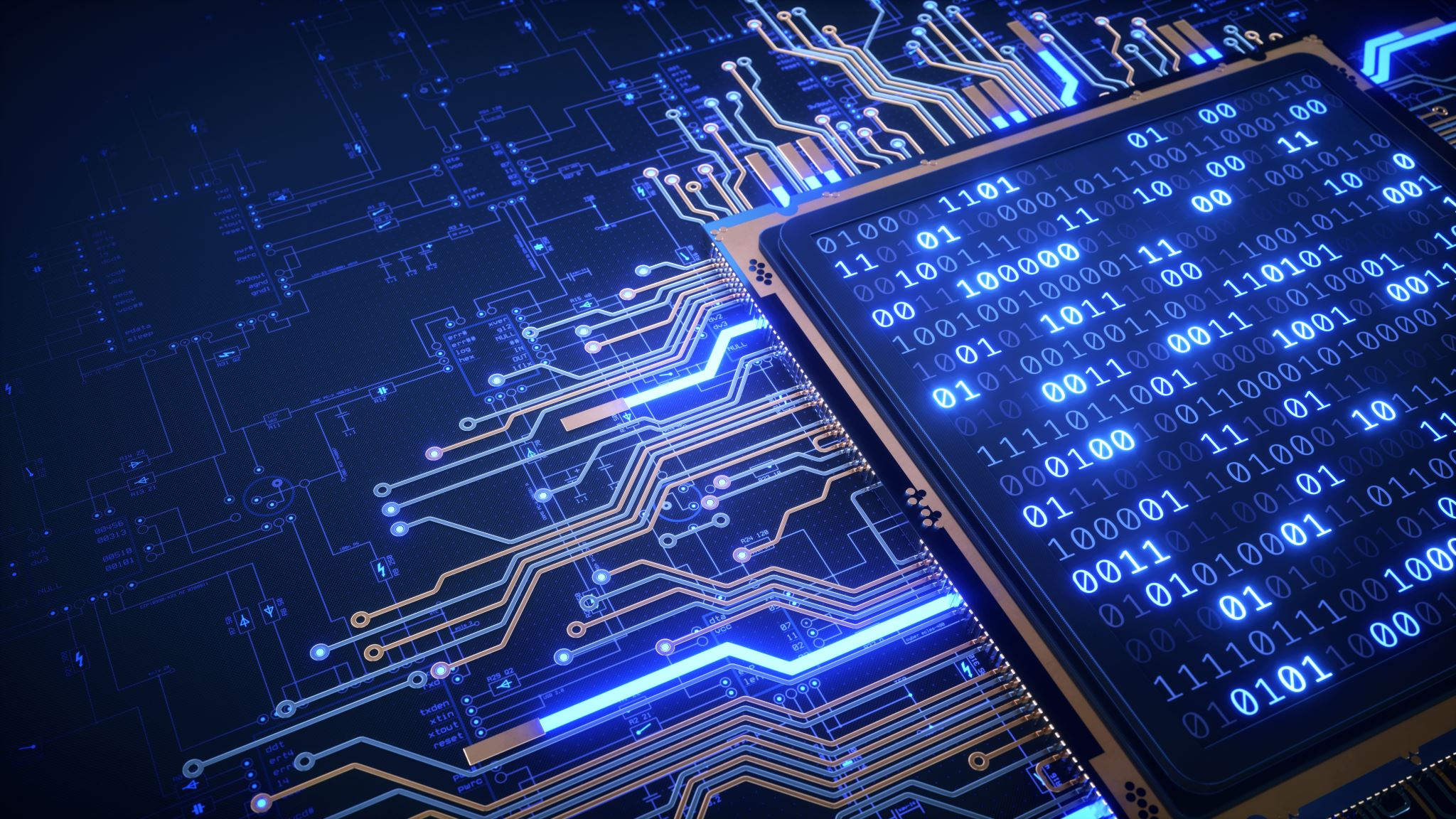 Companies Providing End User AI Products
As of my knowledge cutoff in September 2021, there are several prominent companies that provide consumer AI products and services. However, please note that the landscape of consumer AI is constantly evolving, and new companies may have emerged since then. Here are some well-known companies in the consumer AI space:
Google: Google offers various AI-powered products and services, including Google Assistant (voice-activated virtual assistant), Google Photos (with automatic image recognition and organization), and Google Translate (language translation).
Amazon: Amazon has integrated AI into many of its consumer offerings. The most notable example is Amazon Alexa, the virtual assistant used in devices like the Amazon Echo smart speakers. Alexa can perform tasks, answer questions, and control smart home devices.
Apple: Apple incorporates AI into its products and services, such as Siri (voice assistant for iOS devices), which can perform tasks, provide information, and interact with apps. Additionally, Apple uses AI techniques for features like facial recognition in the Photos app and personalized recommendations in Apple Music.
Microsoft: Microsoft provides consumer AI through services like Cortana (voice assistant for Windows devices), which can help with tasks and provide information. Microsoft also uses AI in products like the Microsoft Office suite for features like grammar checking and intelligent data analysis.
Source ChatGPT
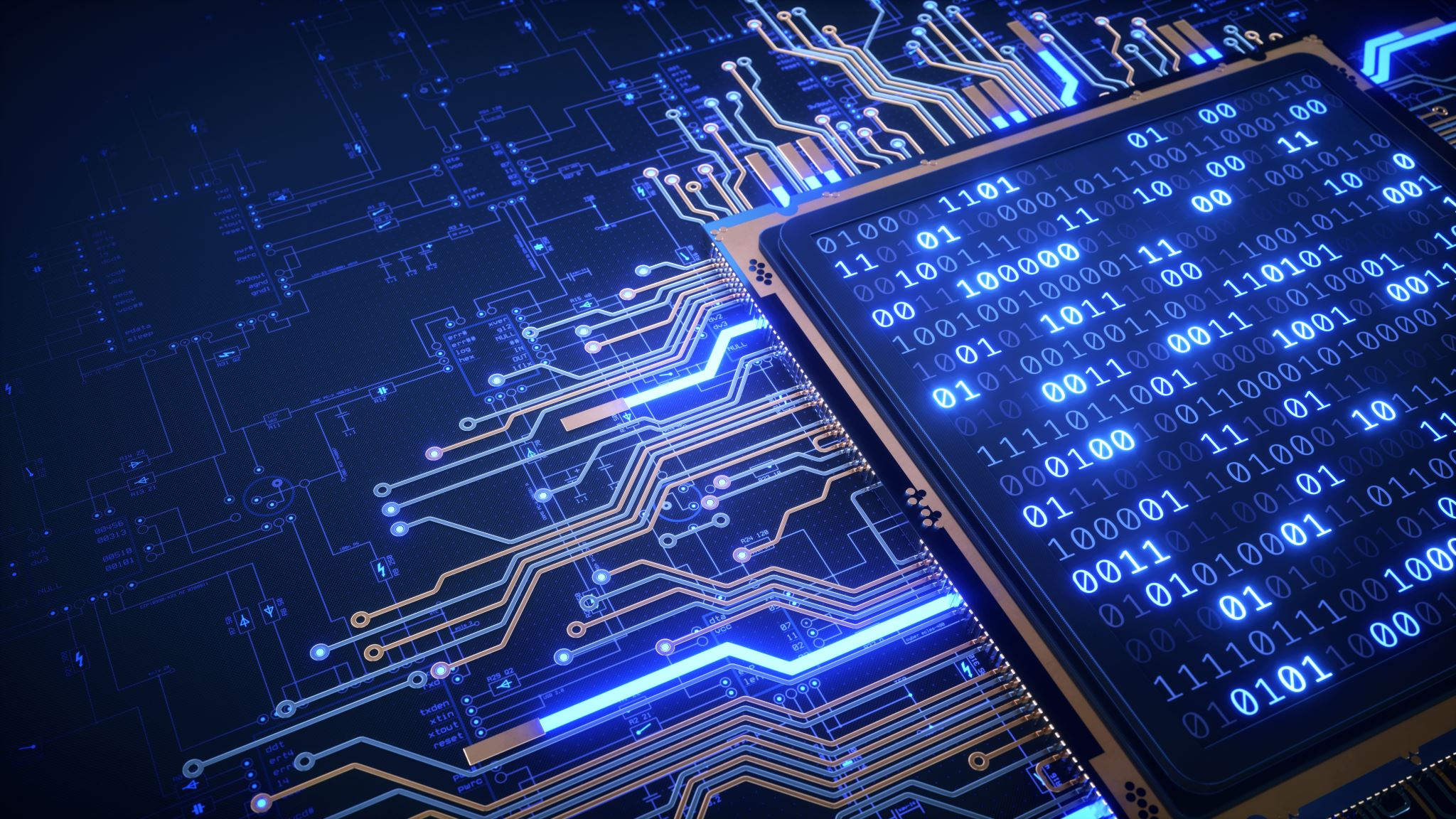 Companies Providing End User AI Products
Facebook: Facebook utilizes AI in various ways to enhance user experiences. Examples include facial recognition for photo tagging, content recommendation algorithms, and automated language translation on the platform.
NVIDIA: While primarily known for their graphics processing units (GPUs), NVIDIA is a key player in AI technology. Their GPUs are widely used for training and running deep learning models, enabling AI advancements in various consumer applications like autonomous vehicles and gaming.
IBM: IBM offers Watson, an AI platform that provides solutions for various industries, including healthcare, finance, and customer service. While primarily focused on enterprise applications, IBM Watson also has consumer-facing implementations, such as AI-powered chatbots.
Samsung: Samsung incorporates AI into its consumer electronics products, including smartphones, smart TVs, and home appliances. Their virtual assistant, Bixby, is designed to provide voice-based assistance and control over Samsung devices.
OpenAI which provides ChatGPT
Source ChatGPT
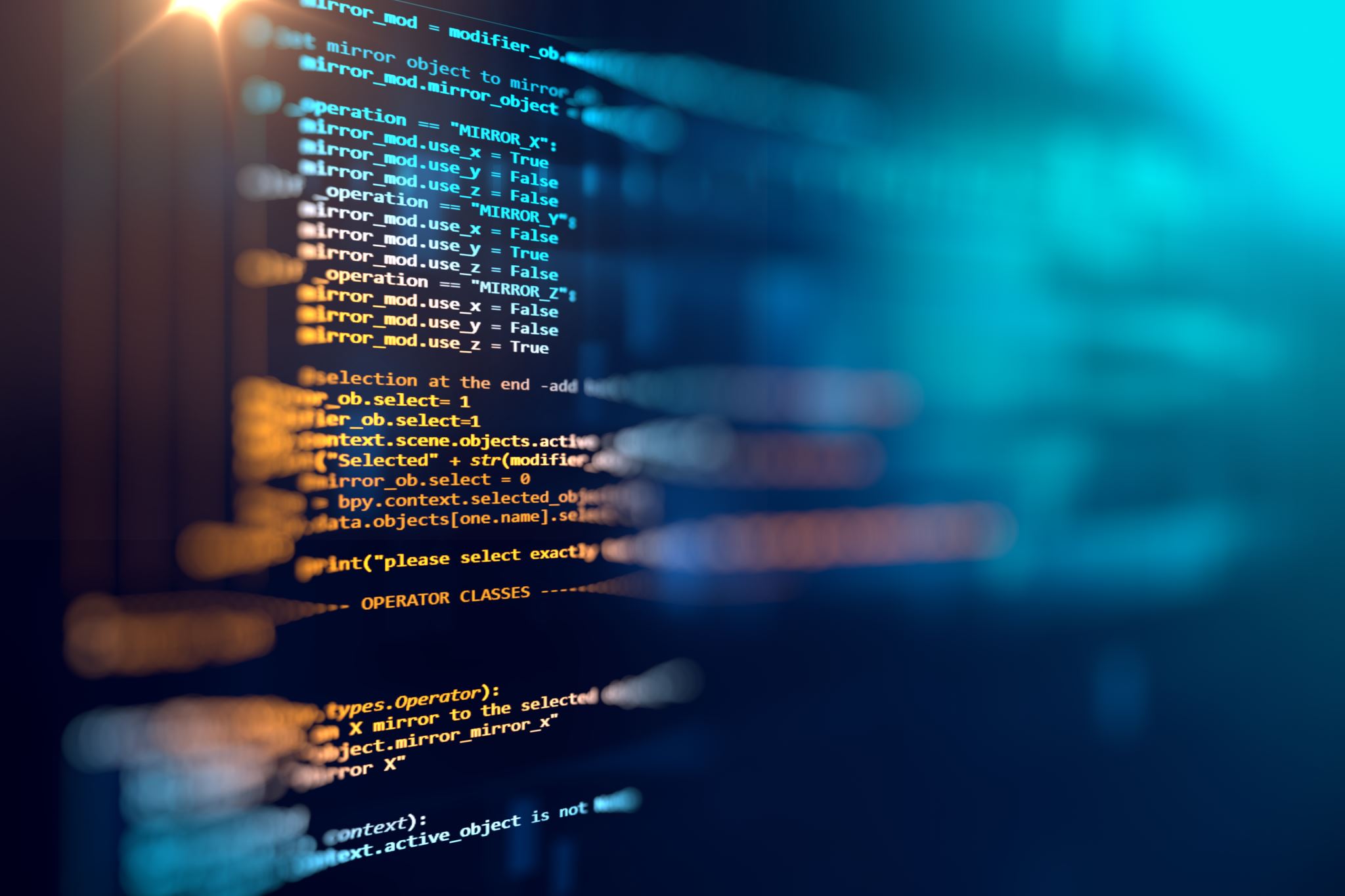 AI Software
Google Bard https://bard.google.com/
Microsoft Bing chatbox available in the Edge browser
Chat GPT https://chat.openai.com/?model=text-davinci-002-render-sha 
DALL-E https://labs.openai.com/ 
Microsoft Bing image creator https://www.bing.com/images/create
Microsoft Designer https://designer.microsoft.com/ 
Microsoft Copilot will be added to Windows and Office beginning fall of 2023
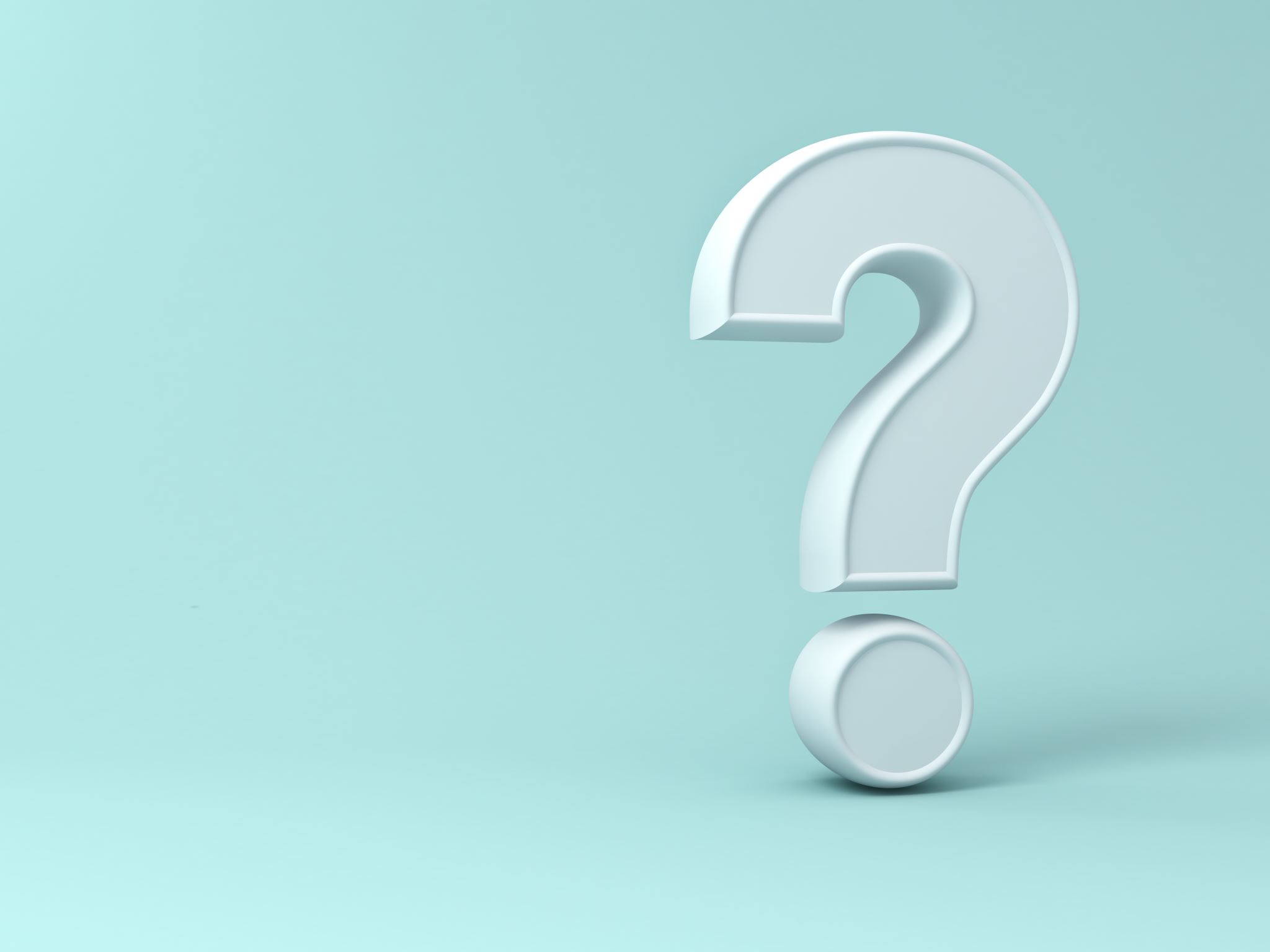 Is it Useful?